1947
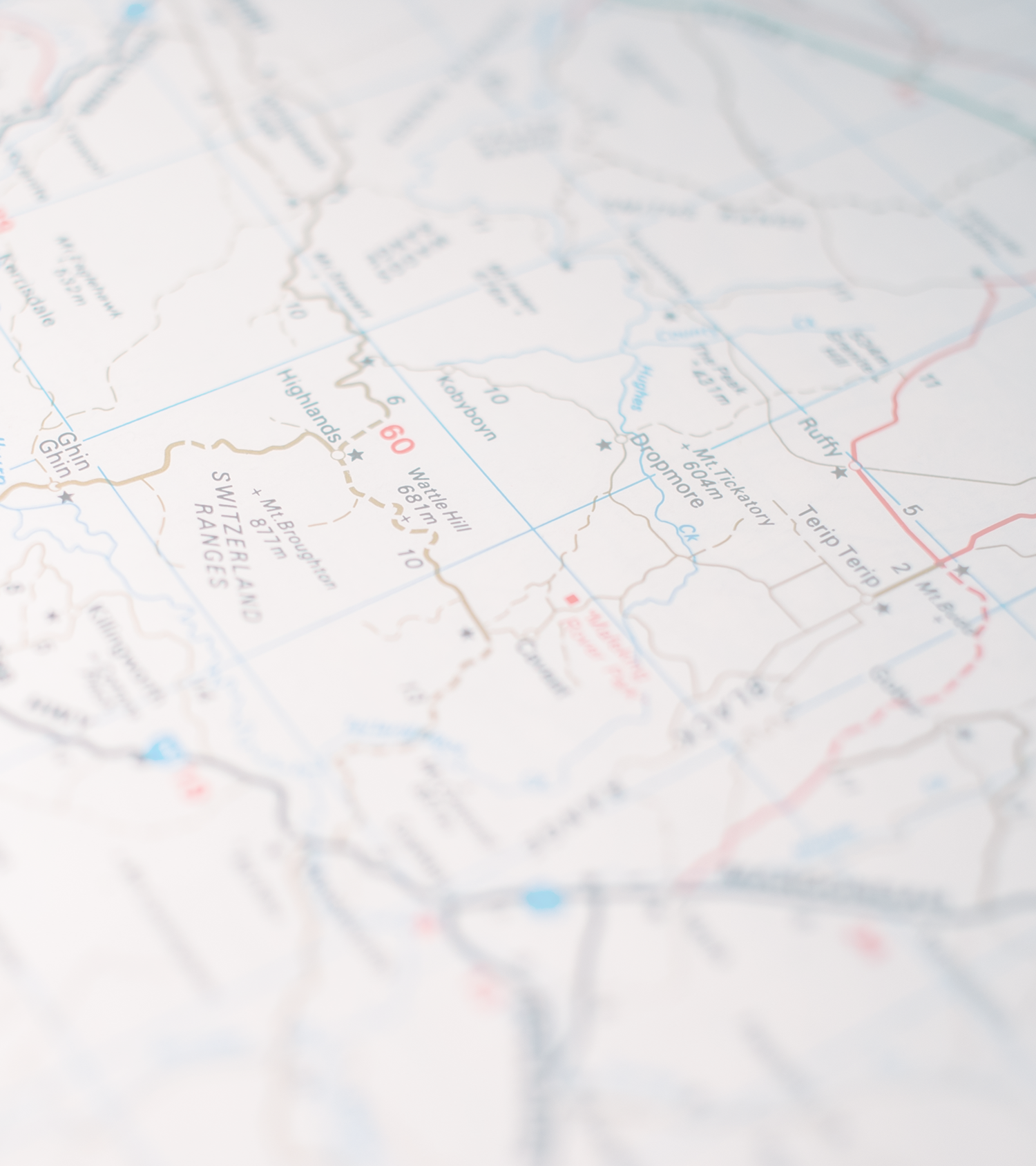 END OF 
COLD WAR
1991
SLIDES
02.
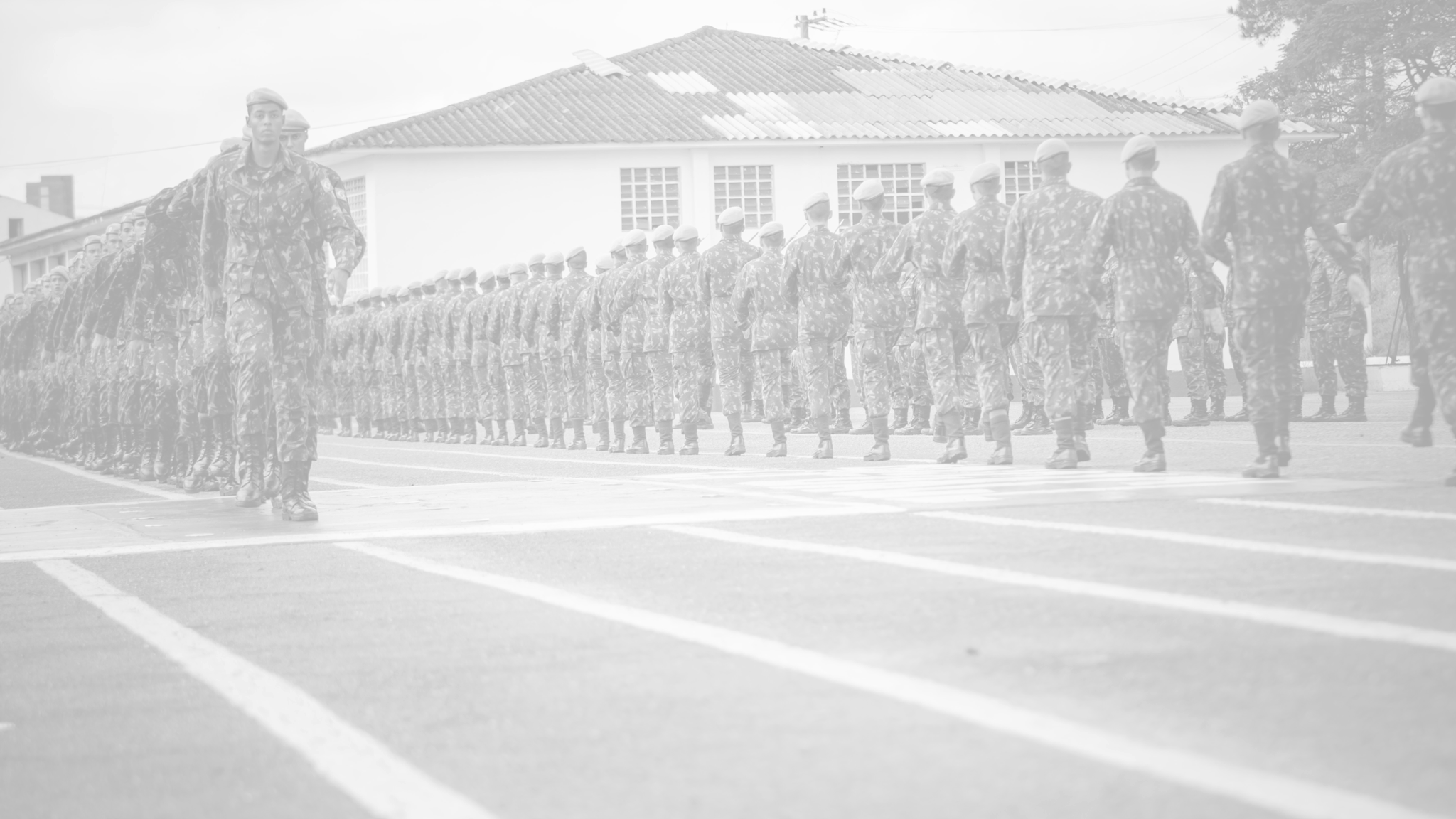 ORIGINS AND 
KEY EVENTS
THE AFTERMATH AND GLOBAL IMPACT
Elaborate on what you want to discuss.
Elaborate on what you want to discuss.
03.
01.
THE DECLINE OF THE SOVIET UNION
Elaborate on what you want to discuss.
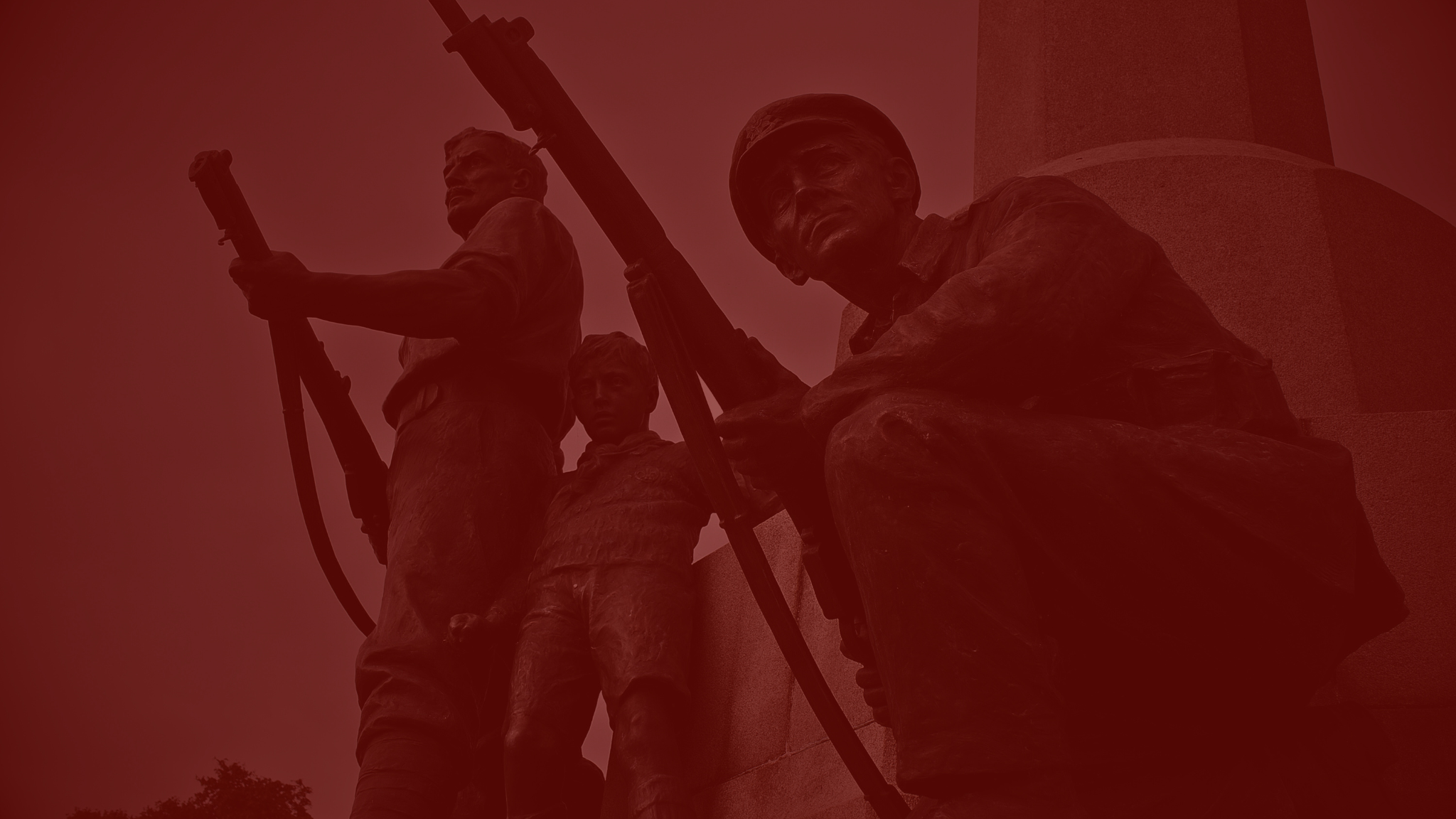 01.
INTRODUCTION
Elaborate on what you want to discuss.
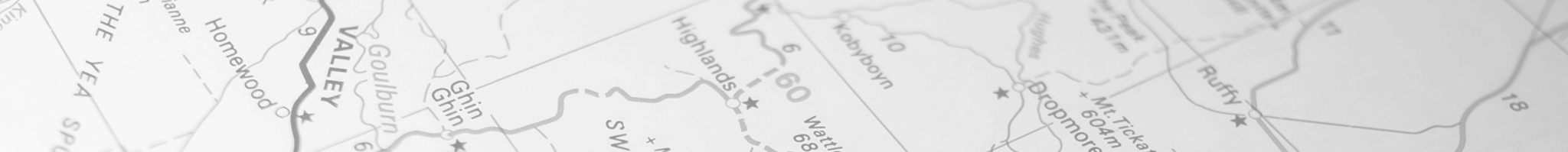 1947
INTRODUCTION TO THE COLD WAR
The Cold War, lasting from 1947 to 1991, was a period of intense geopolitical tension between the United States and the Soviet Union, along with their respective allies. Unlike traditional wars, the Cold War did not involve direct military conflict between the two superpowers. Instead, it was characterized by political, economic, and ideological battles that took place on a global scale. 

This period saw a competition for influence over other nations, the proliferation of nuclear weapons, and numerous proxy wars in regions such as Korea, Vietnam, and Afghanistan.

The Cold War began in the aftermath of World War II when the wartime alliance between the United States and the Soviet Union broke down due to mutual distrust and conflicting ideologies. The US championed capitalism and democracy, while the USSR sought to spread communism.
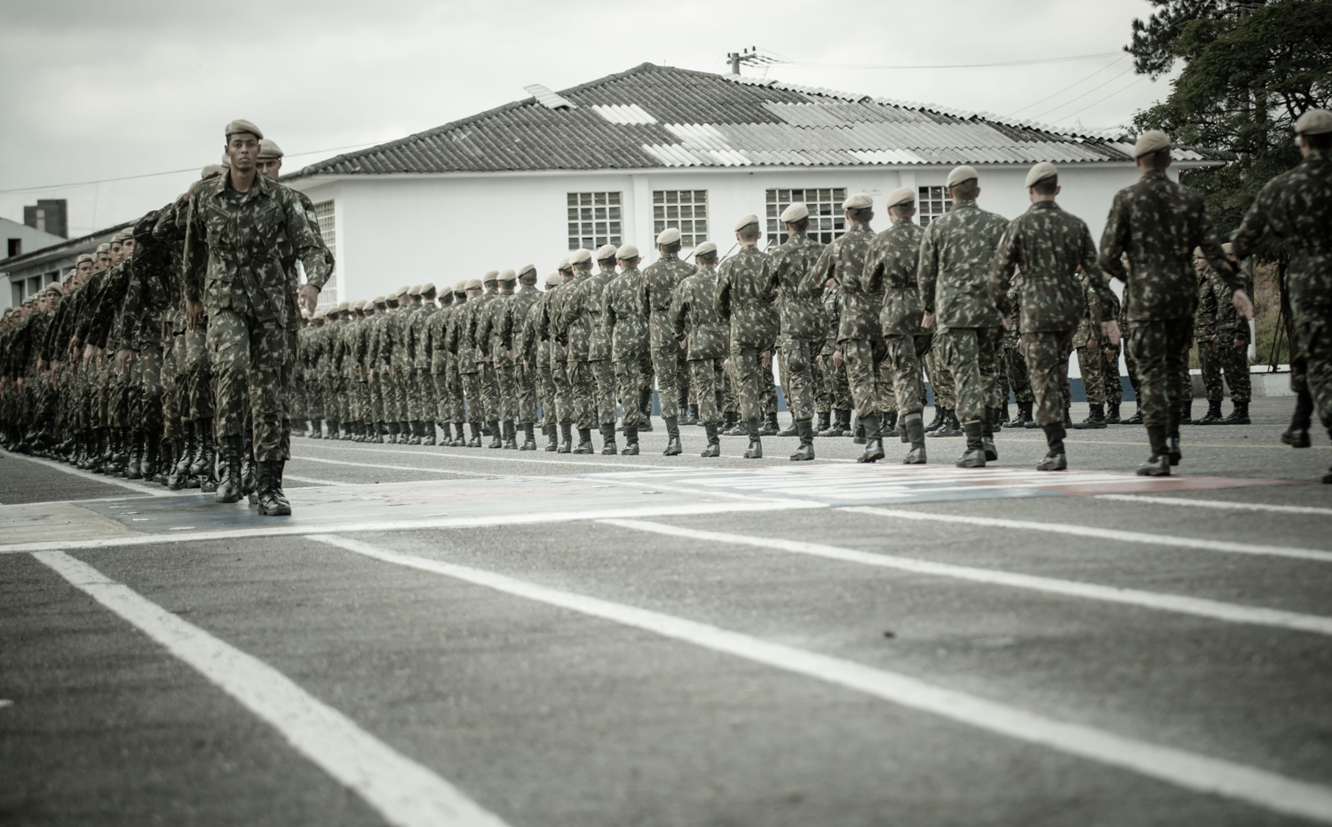 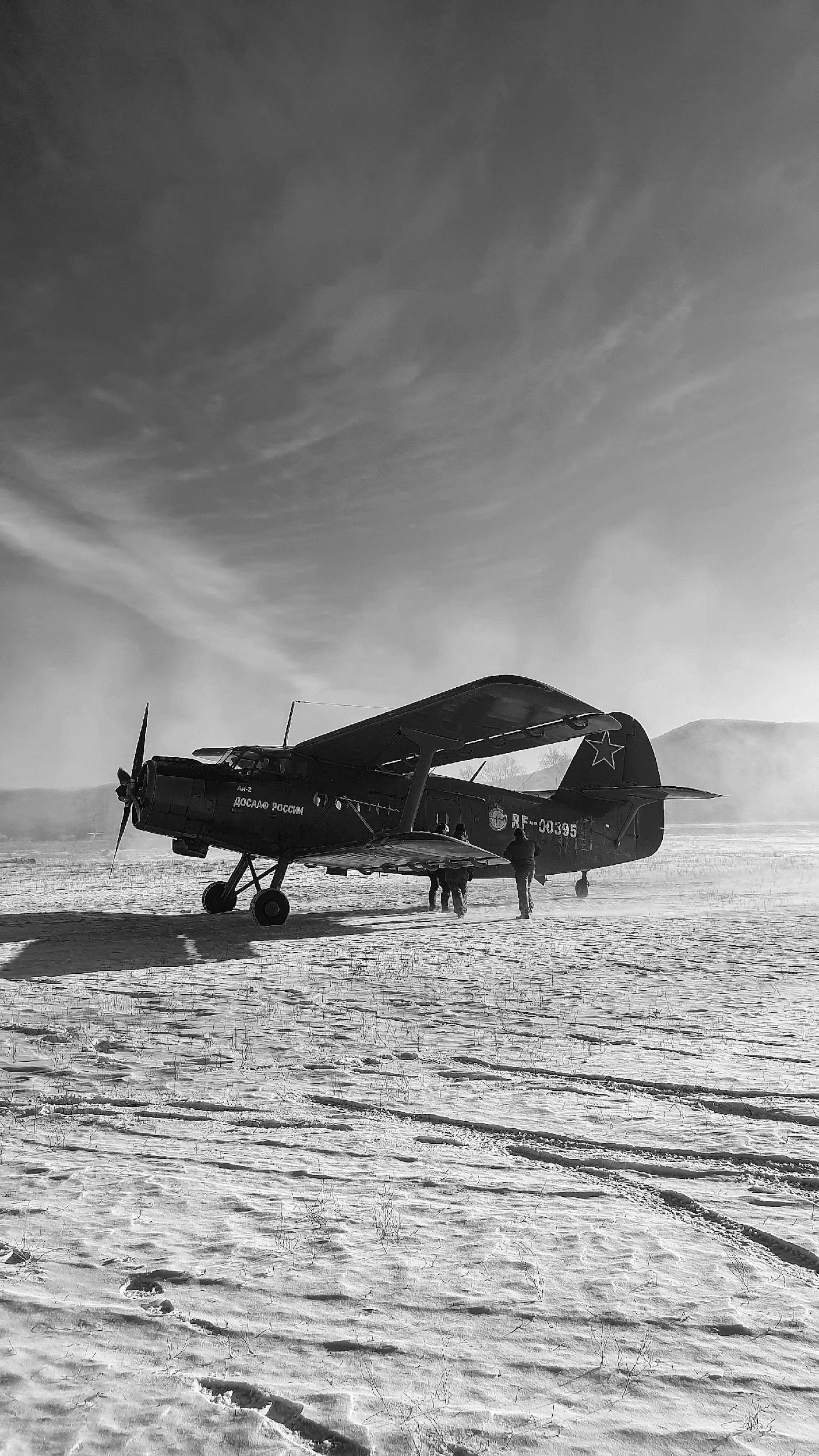 ROOTS OF THE COLD WAR
ideological differences
post-World War II power vacuums
mutual suspicions
Briefly elaborate on what you want to discuss.
Briefly elaborate on what you want to discuss.
Briefly elaborate on what you want to discuss.
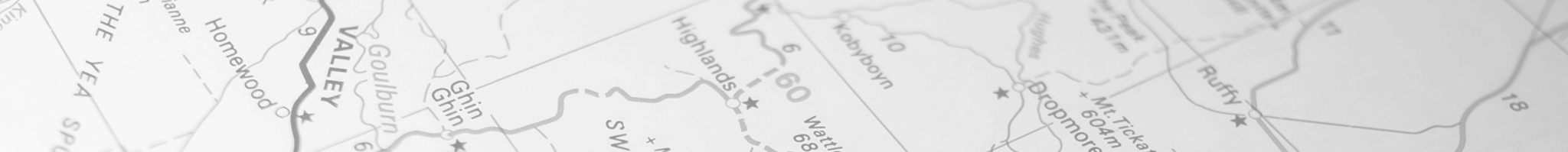 1947
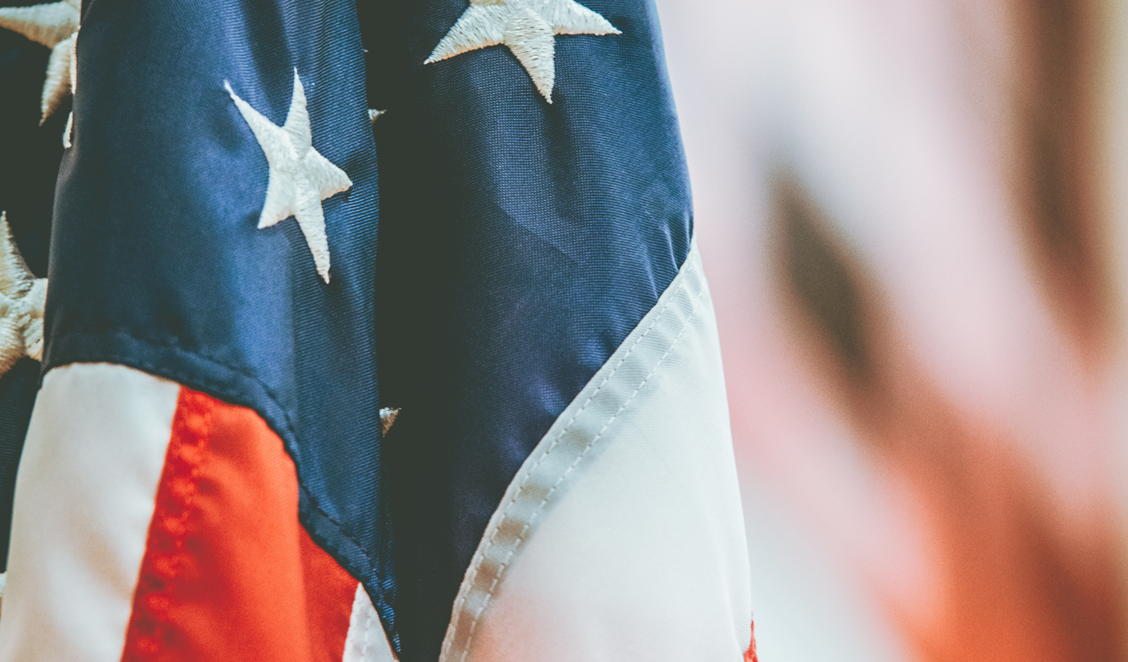 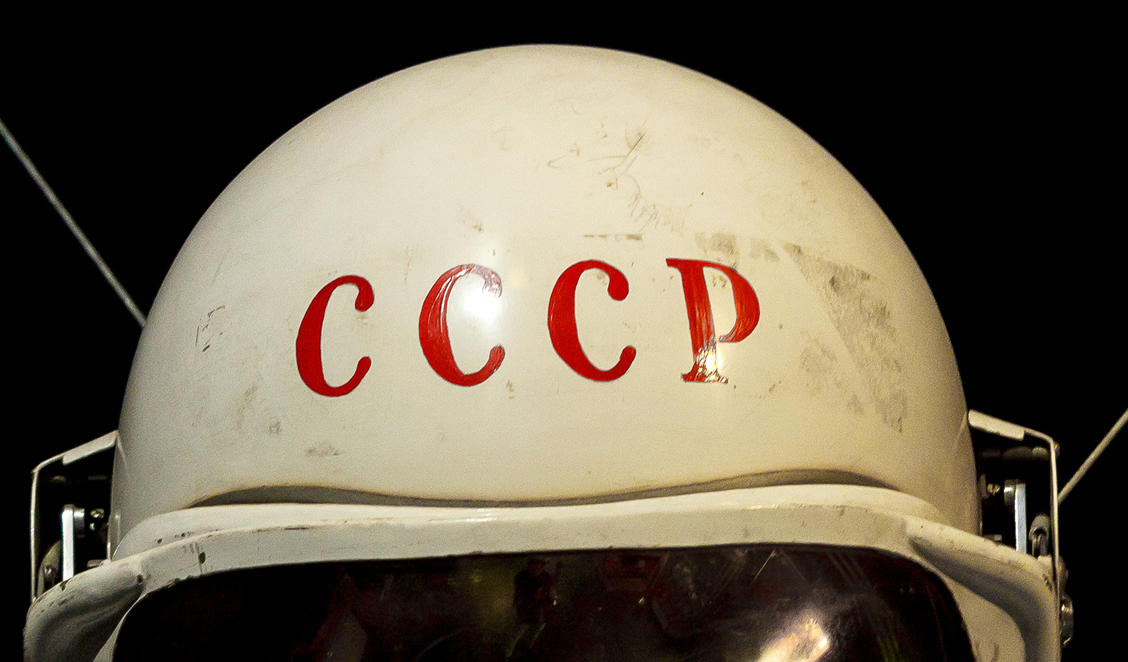 USA
USSR
Add a main point
Add a main point
Add a main point
Add a main point
Add a main point
Add a main point
Add a main point
Add a main point
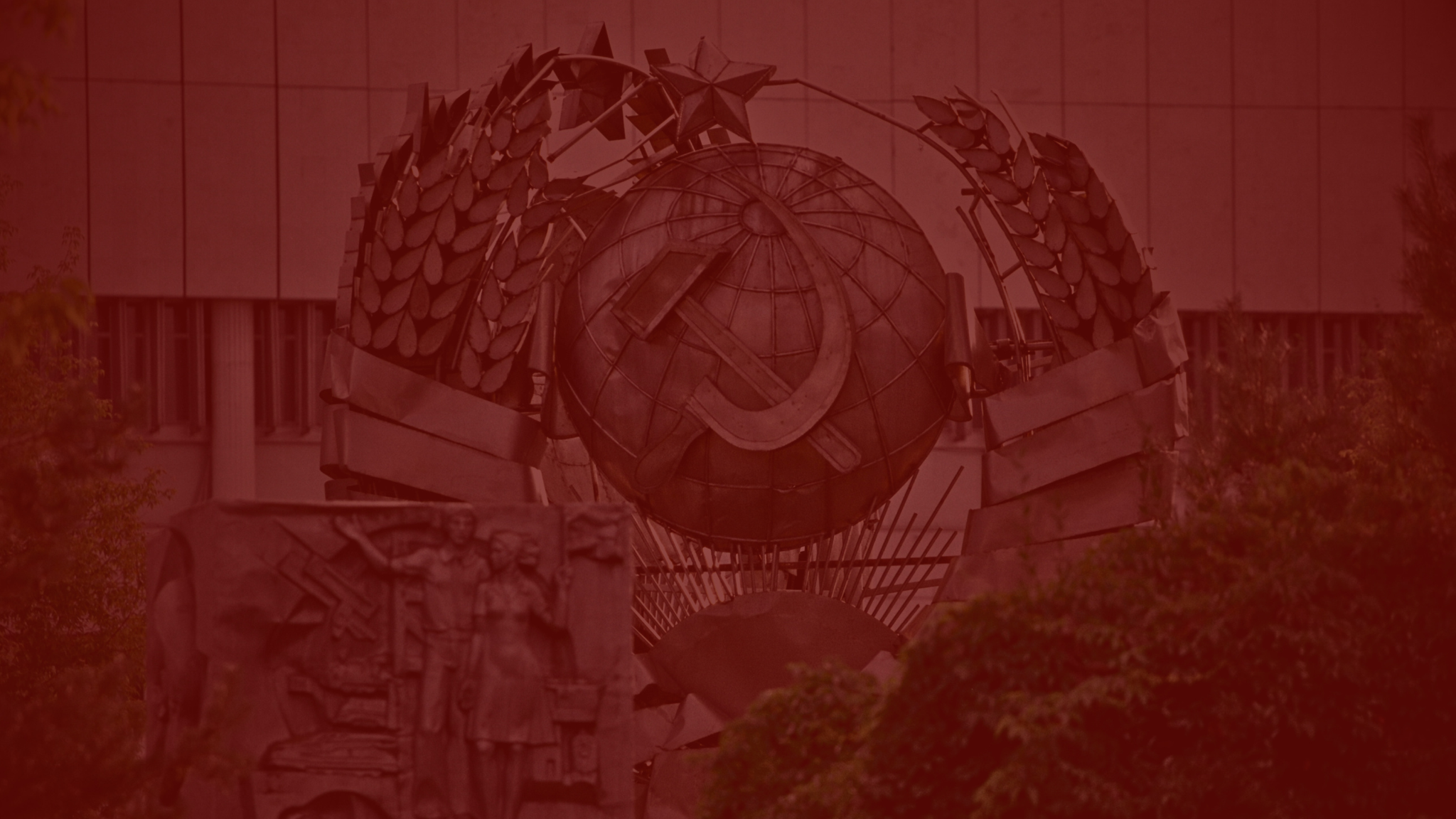 02.
THE DECLINE OF THE SOVIET UNION
Elaborate on what you want to discuss.
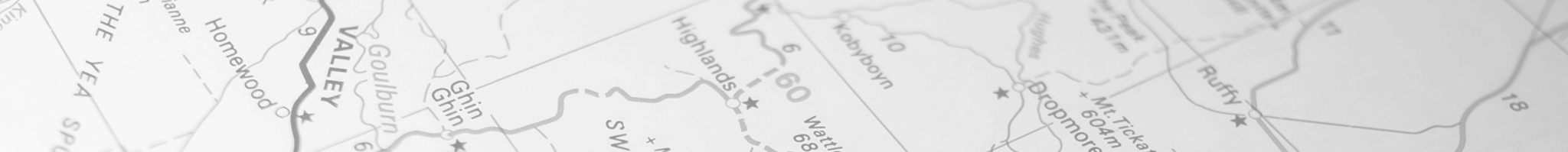 1991
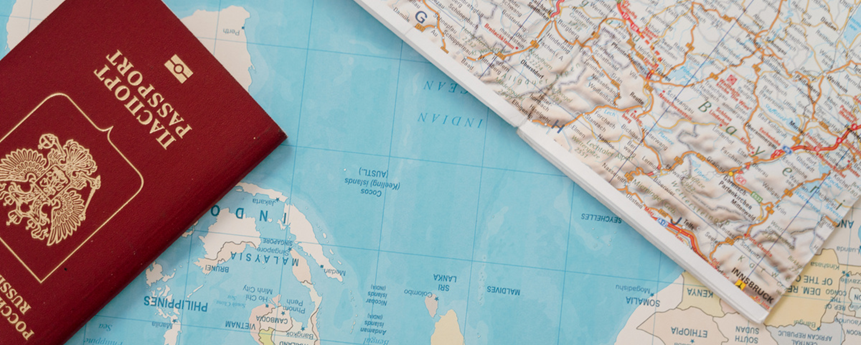 Emergence of New Nations
Elaborate on what you want to discuss.
Transition to Market Economies
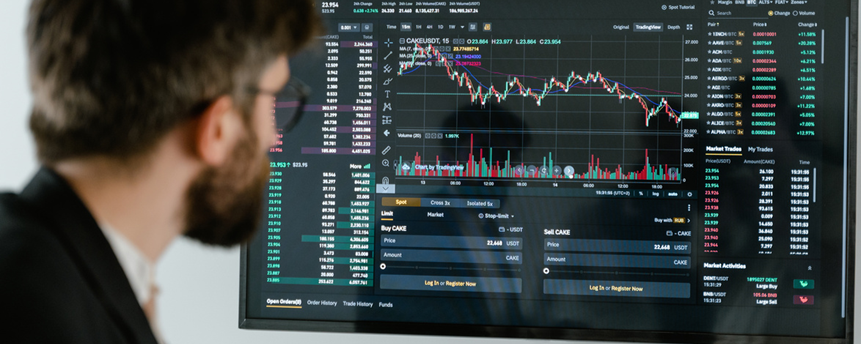 Elaborate on what you want to discuss.
NATO and European Integration
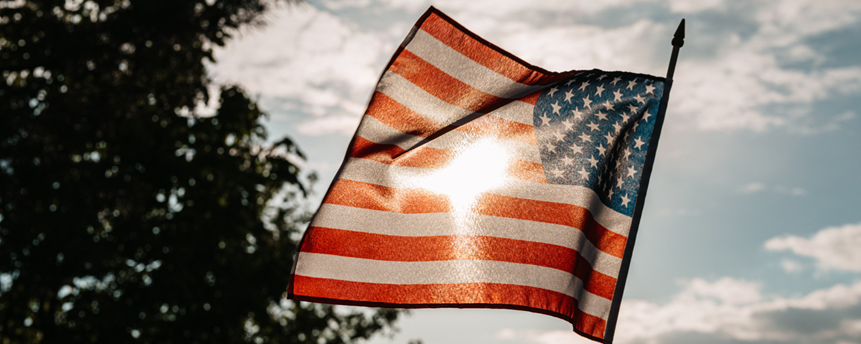 AFTERMATH
Elaborate on what you want to discuss.
GALLERY IMAGE
What can you say about your projects? Share it here!
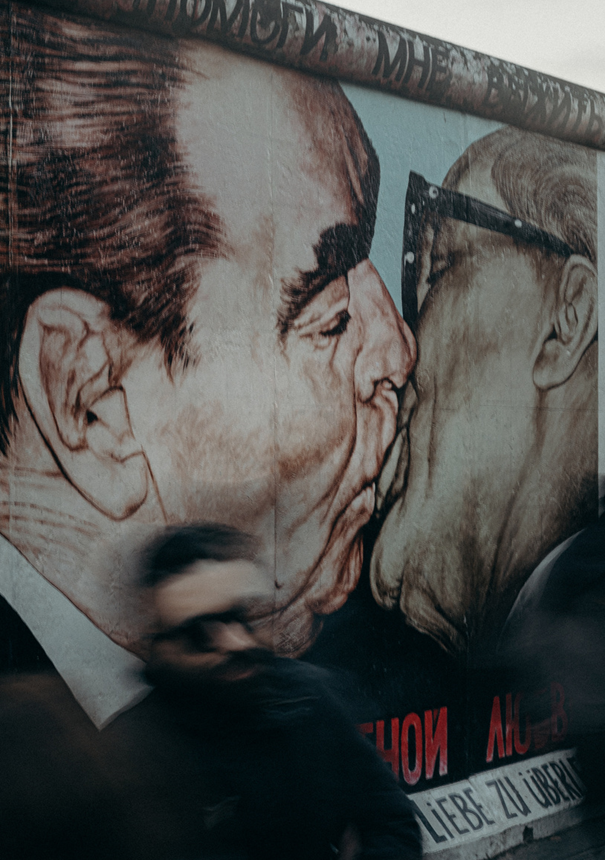 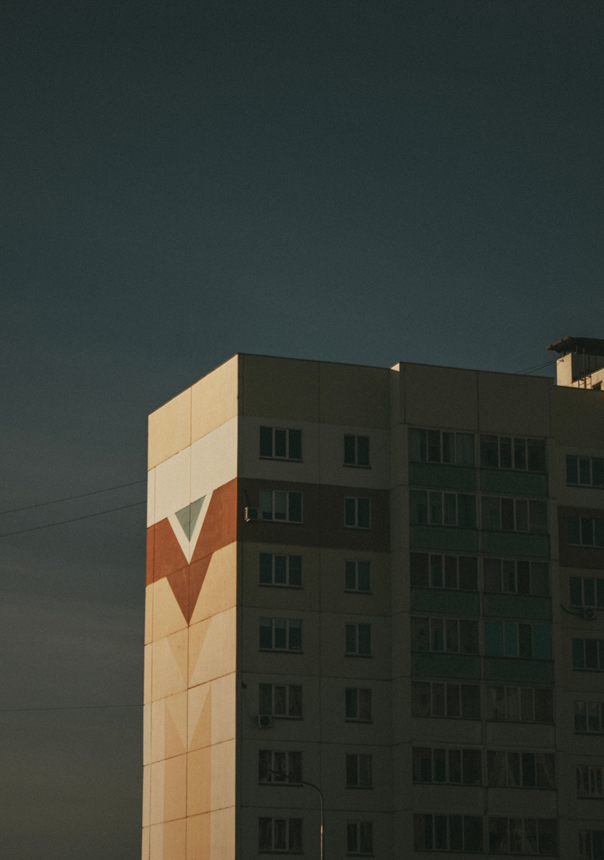 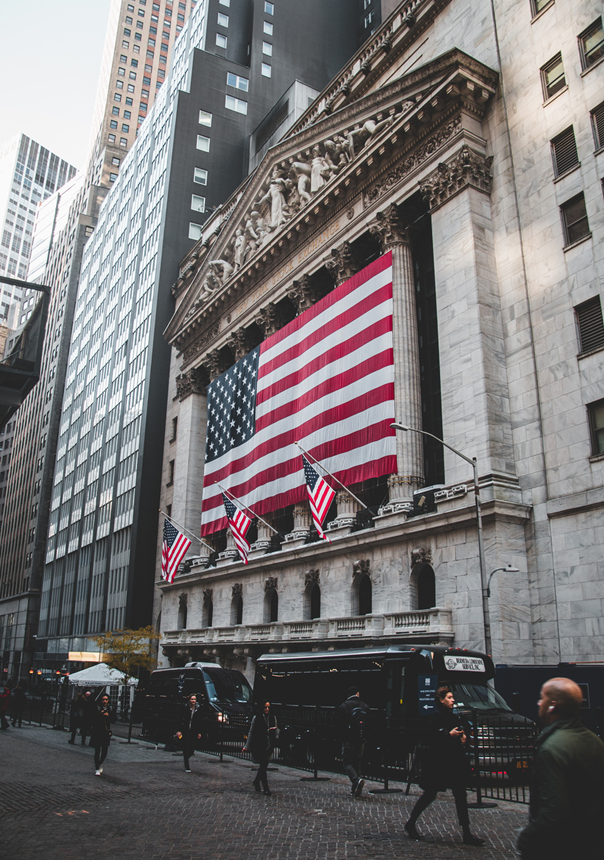 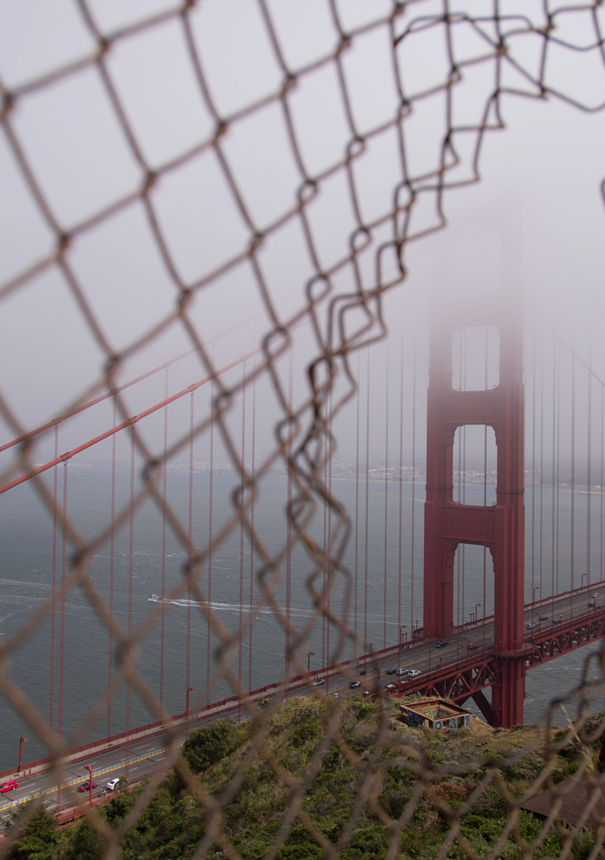 01 /
02 /
03 /
04 /
Elaborate on what you want to discuss.
Elaborate on what you want to discuss.
Elaborate on what you want to discuss.
Elaborate on what you want to discuss.
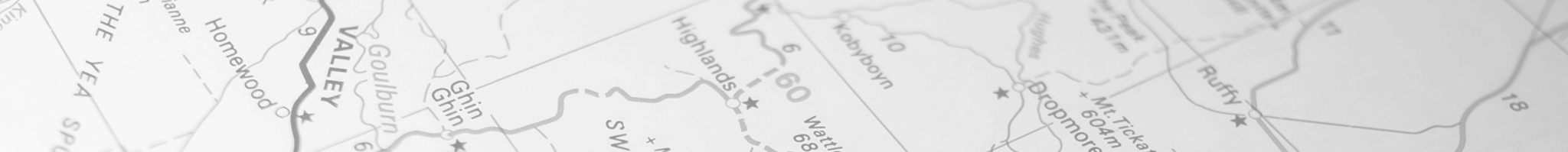 1969
01 / ECONOMIC AID
02 / NUCLEAR ARSENAL
/
/
$147 B
31,255
40,000
$130 B
USA
USSR
USA
USSR
Elaborate on what you want to discuss.
Elaborate on what you want to discuss.
Elaborate on what you want to discuss.
Elaborate on what you want to discuss.
03 / MILITARY EXPENDITURE
04 / SPACE RACE
/
/
$20 B
$5.5 T
APOLLO
SPUTNIK
USA
USSR
USA
USSR
Elaborate on what you want to discuss.
Elaborate on what you want to discuss.
Elaborate on what you want to discuss.
Elaborate on what you want to discuss.
WITNESSES
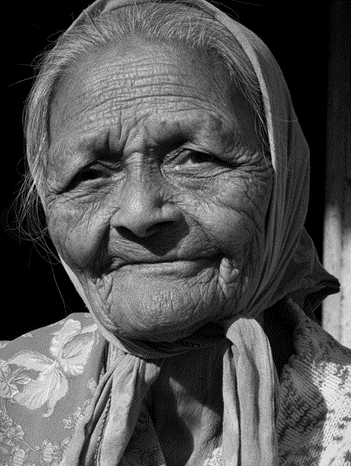 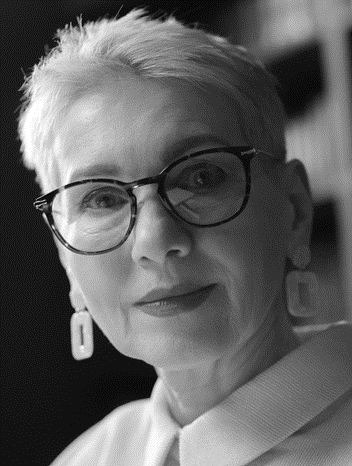 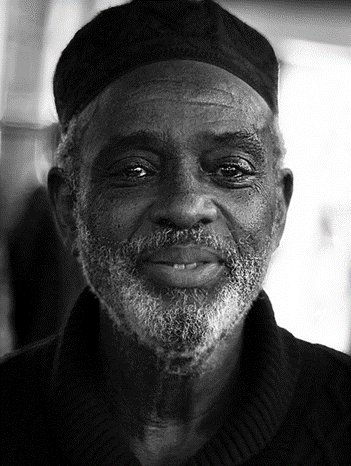 Name Surname
Name Surname
Elaborate on what you want to discuss.
Elaborate on what you want to discuss.
Name Surname
Name Surname
Elaborate on what you want to discuss.
Elaborate on what you want to discuss.
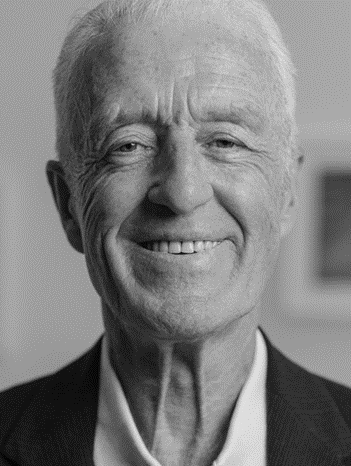 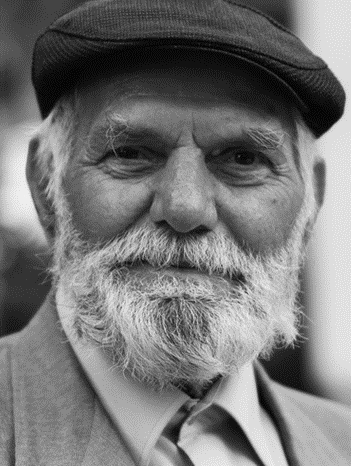 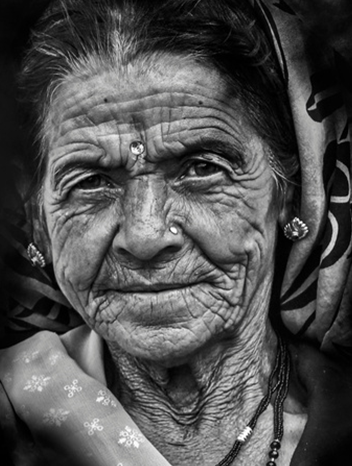 Name Surname
Name Surname
Elaborate on what you want to discuss.
Elaborate on what you want to discuss.
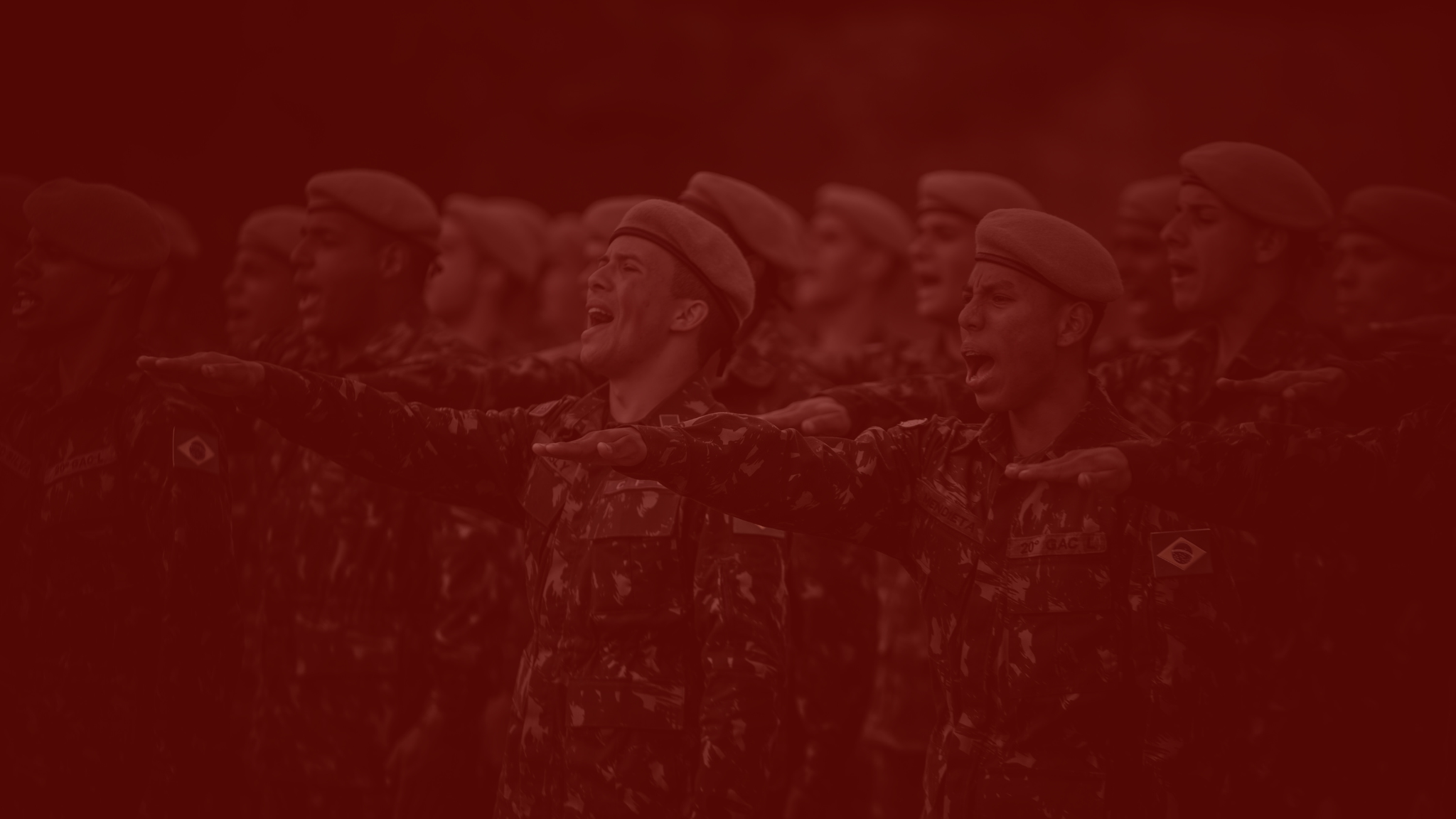 03.
THE AFTERMATH AND GLOBAL IMPACT
Elaborate on what you want to discuss.
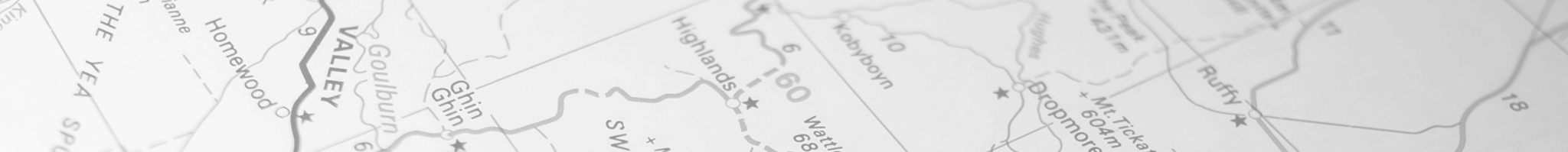 1991
POST-WAR SITUATION
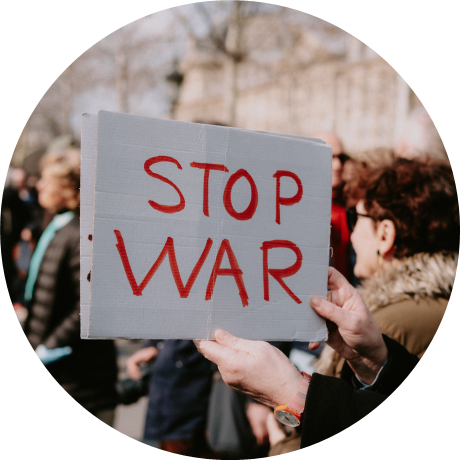 The end of the Cold War led to significant global changes. The dissolution of the Soviet Union in 1991 resulted in 15 independent republics. Former Soviet states and Eastern Bloc countries transitioned to market economies, facing economic challenges like inflation and unemployment. Politically, the collapse of communist regimes and the spread of democracy marked this period, with NATO and the EU expanding to include former communist states. 

The post-Cold War era also saw regional conflicts and new security challenges, including nuclear proliferation and terrorism. US-Russia relations fluctuated between cooperation and tension, influenced by NATO expansion and regional disputes. The Cold War's legacy continues to shape global politics and security today.
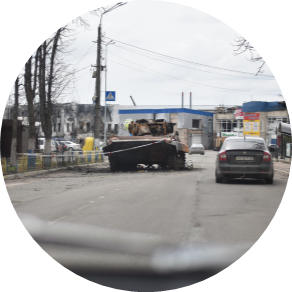 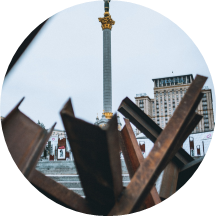 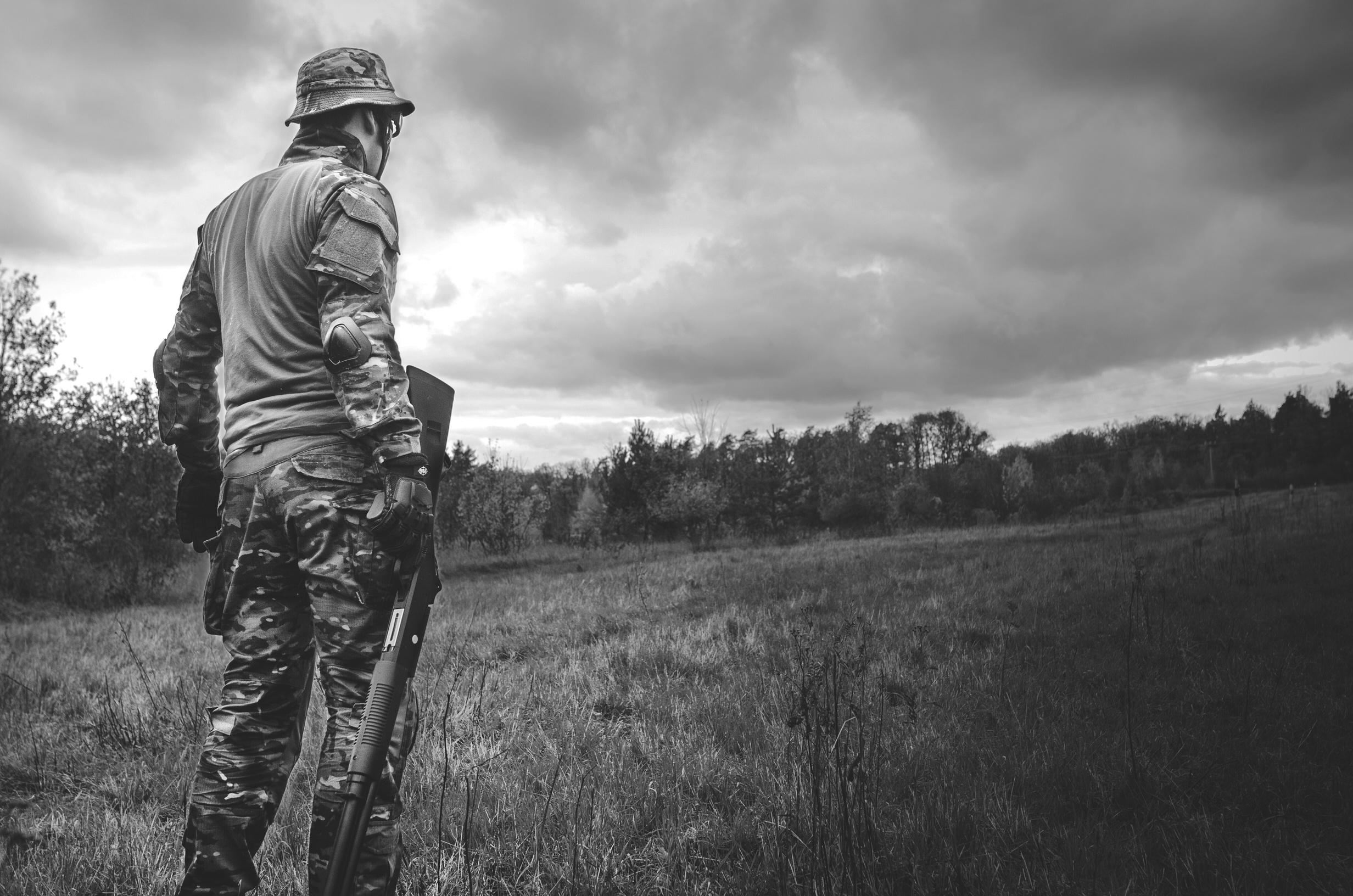 A picture is worth a thousand words
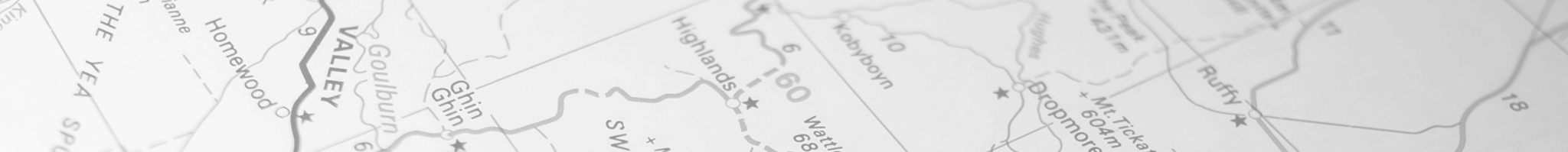 1991
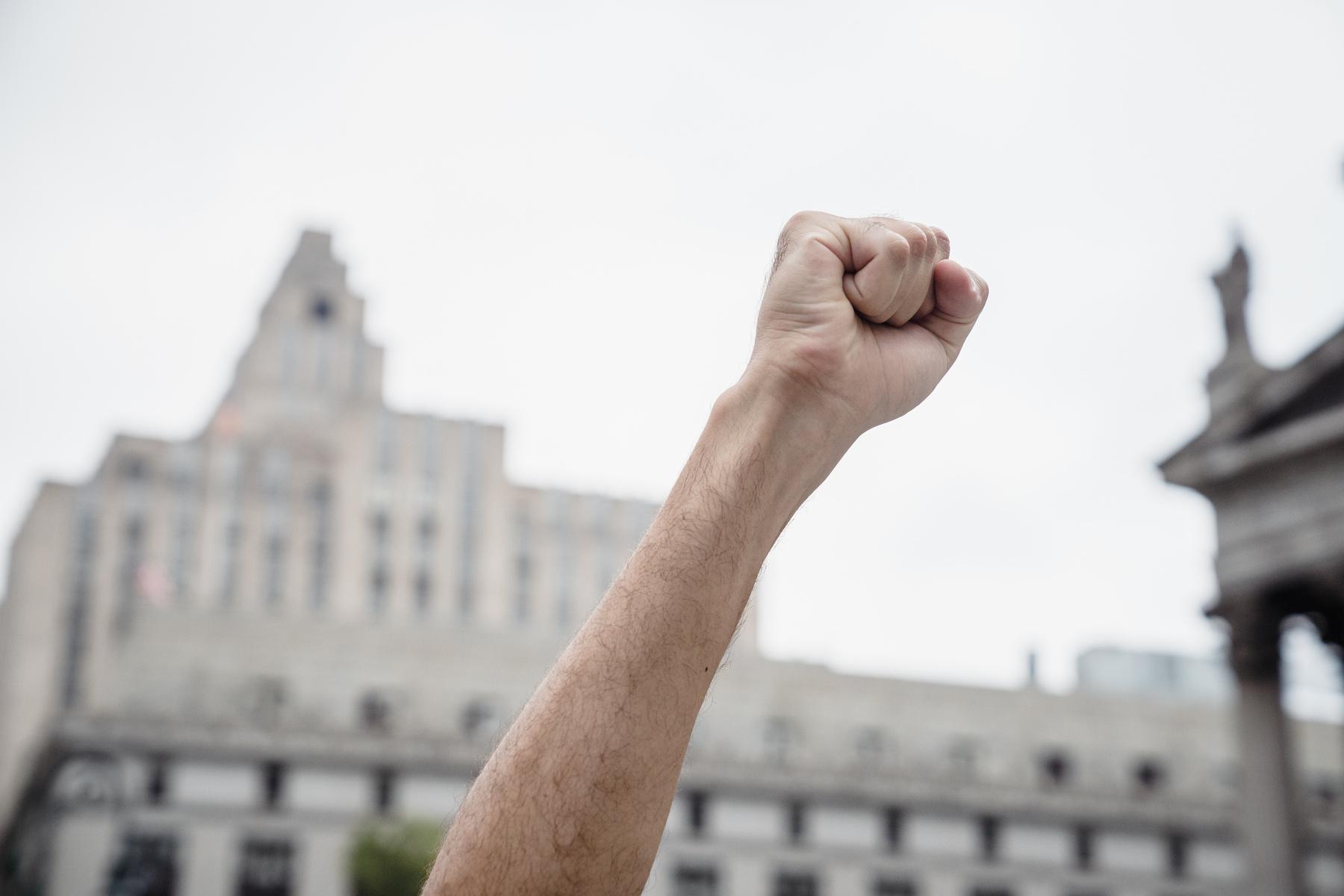 dd.mm.yyyy
CONCLUSION
The end of the Cold War marked a pivotal moment in history, reshaping international relations and global dynamics. Understanding its causes and consequences helps us navigate contemporary global challenges.
Add credits for the photo here
The end of the Cold War marked a pivotal moment in history, reshaping international relations and global dynamics. Understanding its causes and consequences helps us navigate contemporary global challenges.
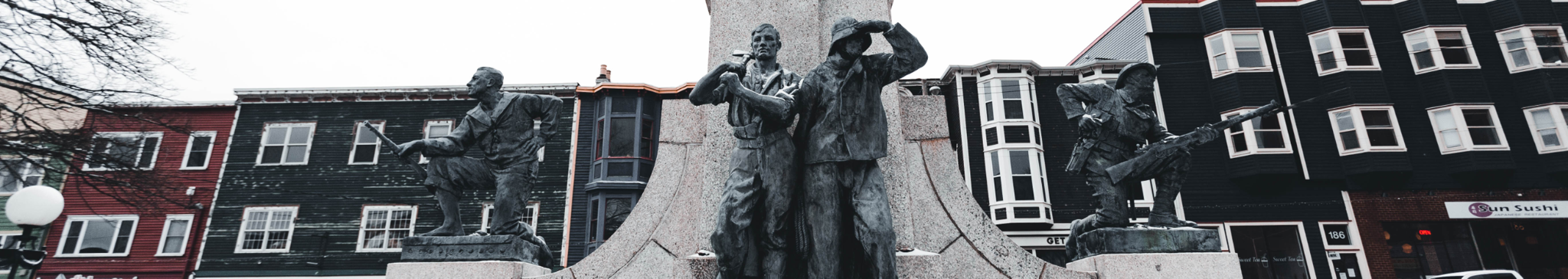 WRITE AN ORIGINAL STATEMENT OR INSPIRING QUOTE
— Include a credit, citation, or supporting message
RESOURCE PAGE
Use these design resources in your Canva Presentation.
Fonts
Design Elements
This presentation template
uses the following free fonts:
TITLES:
STAATLICHES

HEADERS:
STAATLICHES

BODY COPY:
ASAP CONDENSED
You can find these fonts online too.
Colors
#171412
#2C2927
#720B06
#EAE6D6
DON'T FORGET TO DELETE THIS PAGE BEFORE PRESENTING.
CREDITS
This presentation template is free for everyone to use thanks to the following:
for the presentation template
Pexels, Pixabay
for the photos
Happy designing!